Incorporating Universal Design for Learning  within Assessment
Presented by Dagmar Kminiak & Terri Mears 
Disability Services
Agenda
Current Climate at University of Sydney
 UDL Principles 
 UDL in Assessment
 Implementation at University of Sydney 
 Next Steps for University of Sydney
Current Climate at USYD
Big Picture Changes at the University
Faculty Restructure 

New learning Management system (CANVAS)

Significant Curriculum Reform - Including the development of university wide rubrics, learning outcomes for curriculum components, defining graduate qualities and changes to assessment plans.

The Curriculum Reform will have a significant & direct impact on how students access their study in the future

Student Experience Strategy
[Speaker Notes: DK]
Definition of Universal Design for Learning
Universal Design for Learning:

Is a set of principles for curriculum development that give all individuals equal opportunities to learn.

Is intended to increase access to learning by reducing physical, cognitive, intellectual, and organisational barriers to learning.

Provides a blueprint for creating and implementing flexible learning environments, goals, pedagogies, materials, and assessments that accommodate learner differences. 
     
    www.cast.org
Provide Multiple Means of Engagement
Provide options for recruiting interest


Provide options for sustaining effort and persistence


Provide options for self regulation



Purposeful, motivated learners 


Center for Applied Special Technology (CAST)
Provide Multiple Means of Representation
Provide options for perception 


Provide options for language, mathematical expressions and symbols


Provide options for comprehension 



Resourceful, knowledgeable learners

Center for Applied Special Technology (CAST)
[Speaker Notes: DK]
Provide Multiple Means of Action & Expression
Provide options for physical action


Provide options for expression and communication

 
Provide options for executive function 




Strategic, goal-directed learners 

Center for Applied Special Technology (CAST)
[Speaker Notes: DK]
UDL within Assessment
The goal of applying UDL to assessment is to design and develop assessment which allows participation and success for all students. 


Uses the same assessment outcome targets for all students, however provides benefits in workload flexibility and learning management tools for students. 


Provides equivalence in learning via multiple means of demonstrating that learning.


Reduces staff workload through minimising the need for in semester bespoke adjustments for disability conditions.
[Speaker Notes: DK]
Tips for Planning Assessments using UDL
Provide regular feedback
Formative assessments
Involve learners in their learning process using assessment data
Peer feedback
Allow students to submit sections of a large project 

- Support learner variability through flexible assessments 

- Clear expectations around assessments and learning outcomes

- Eliminate unnecessary barriers in assessment

- Provide sample or previous exams
[Speaker Notes: DK]
Implementation of Universal Design for Learning at University of Sydney
Collaboration with Faculty of Arts and Social Sciences

Collaboration with the Discipline of Rehabilitation Counselling

Disability Services Key Stakeholder Forum
Canvas (Learning Management System)
Digital/Online Material
Next Steps
Key outcome within the new University Disability Inclusion Action Plan 19-24

University wide Education/Training

Resources

Pilot
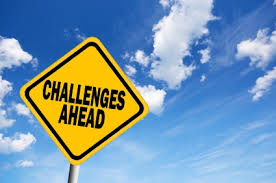 [Speaker Notes: DK]
UDL Video-Screenshot of Video
URL for the video: https://www.youtube.com/watch?v=rvYqg13tECk&feature=youtu.be
Questions?